OMG!Jodi ItoUH Chief Information Security Officerjodi@hawaii.edu
Alternate Title:
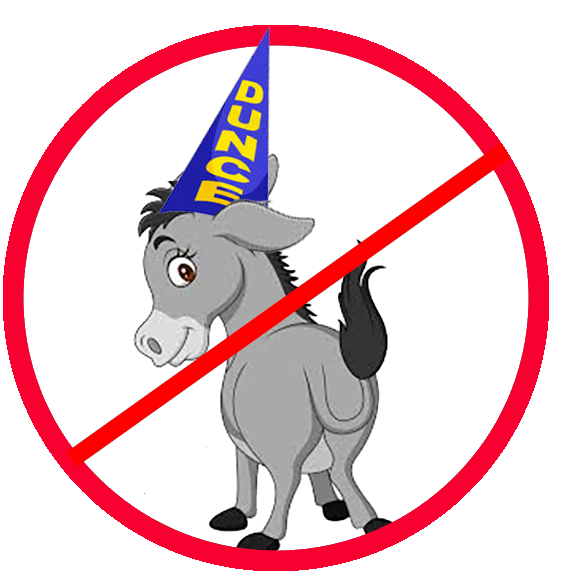 Things that are still happening!
Using SSN + full date of birth to authenticate 
Not changing the default password (and being surprised when the machine is compromised)
The account name and password is the SAME (attacker got in – two tries)
SSNs (and other sensitive information) being kept when not needed and is NOT ENCRYPTED

C’MON – REALLY??
Strengthening Institutional Security
Blocking inbound RDP at the border
Must use UH VPN for RDP access to UH IPs
If UH VPN doesn’t work, contact:  infosec@hawaii.edu
Increasing security measures
Increased network scanning
Increased blocking
Recommended infrastructure architecture based on requirements
Increased governance
Research now included in the data governance process
Updated policies and procedures:  e.g. PCI, DFARS/NIST, IT contract language

Come to the afternoon security sessions for more info!
SECURE – I.T.(get it? )On to the next
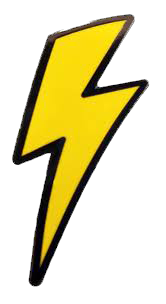